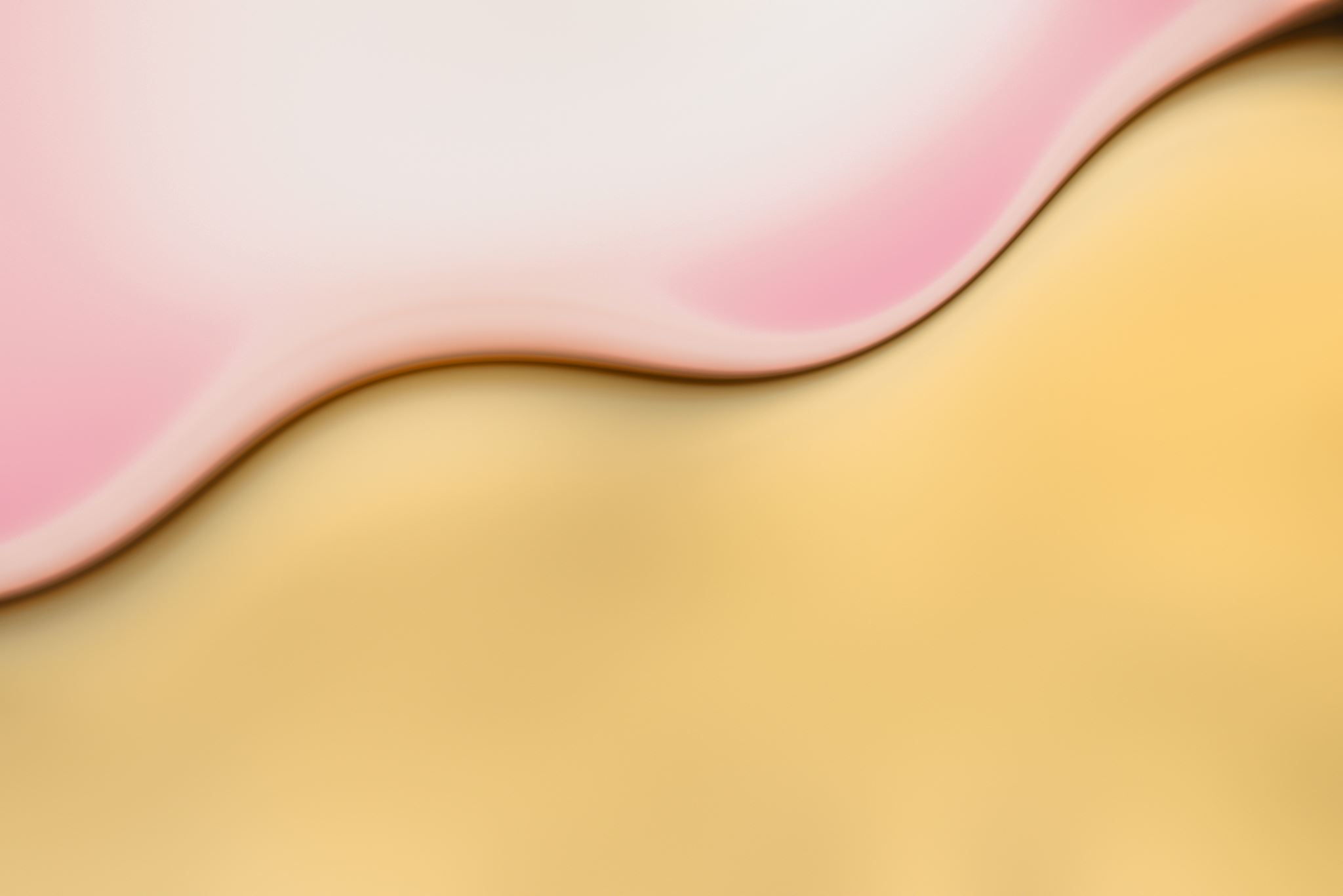 Ethical issues in Counseling
DR. SUMAYA BATOOL
DEPARTMENT OF PSYCHOLOGY, SU
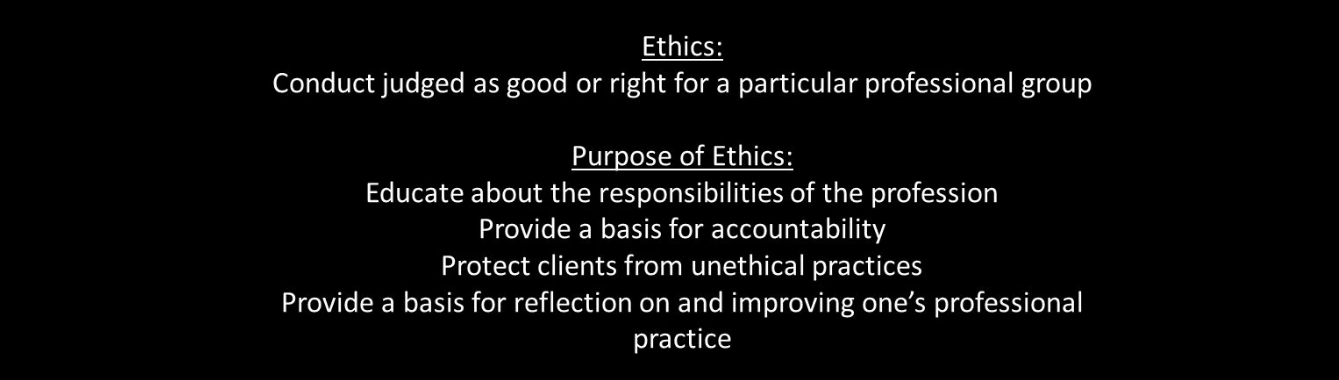 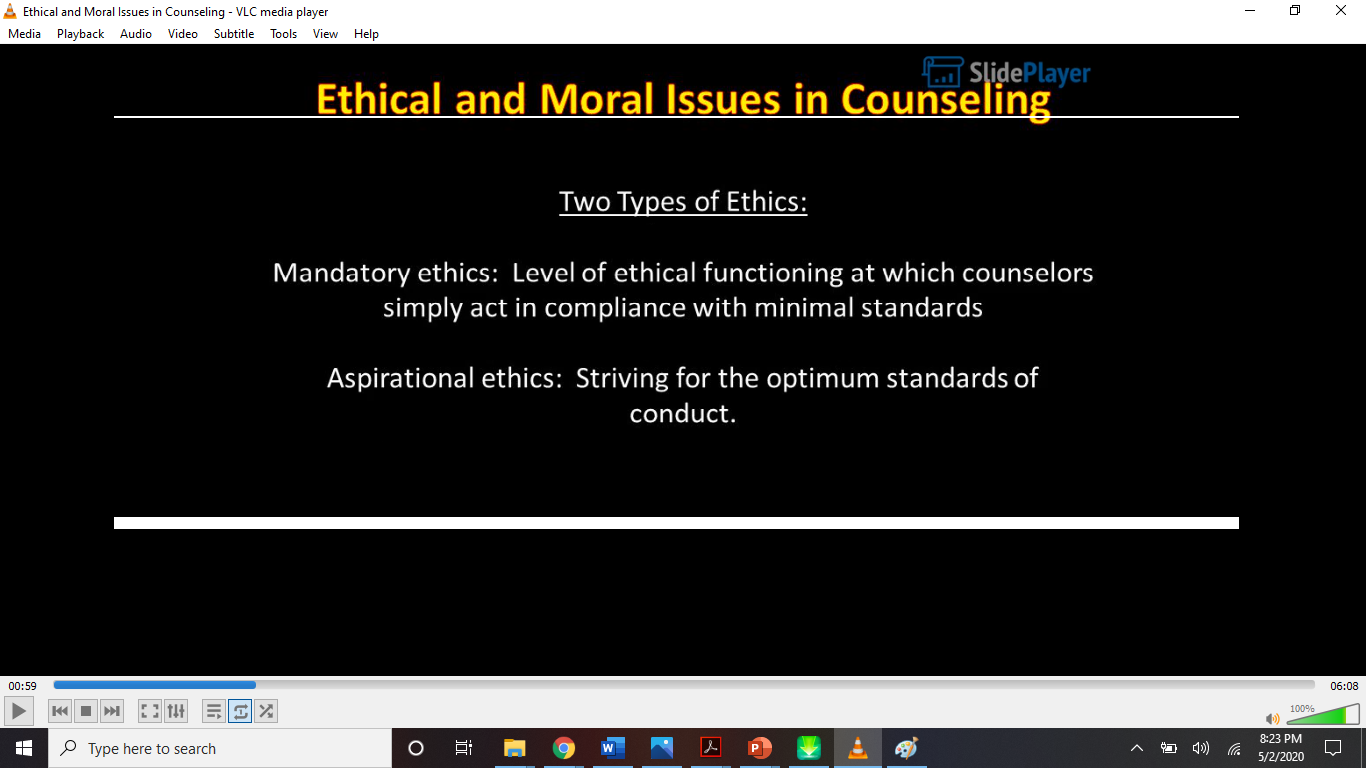 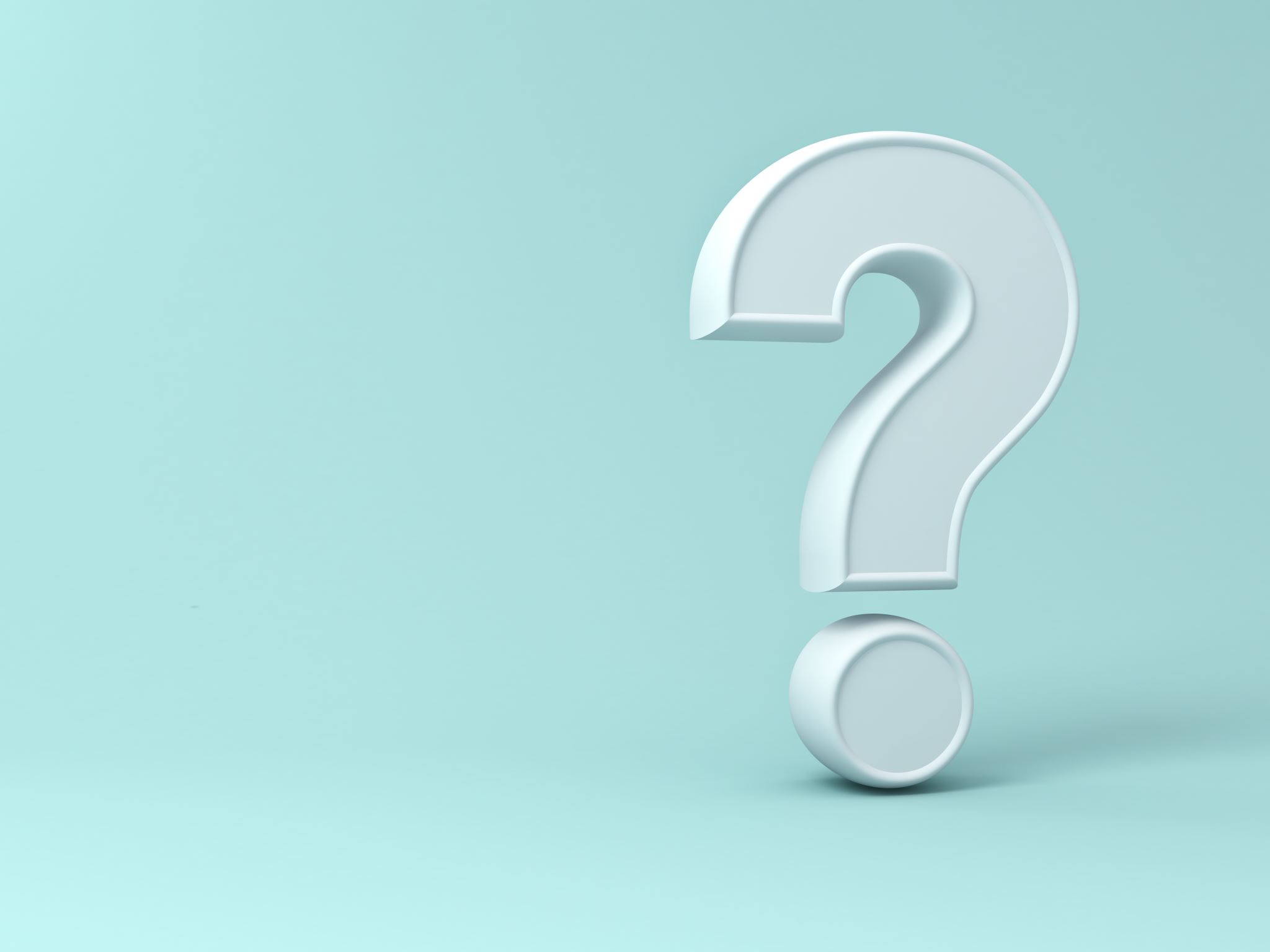 TERMINOLOGY TO KNOW
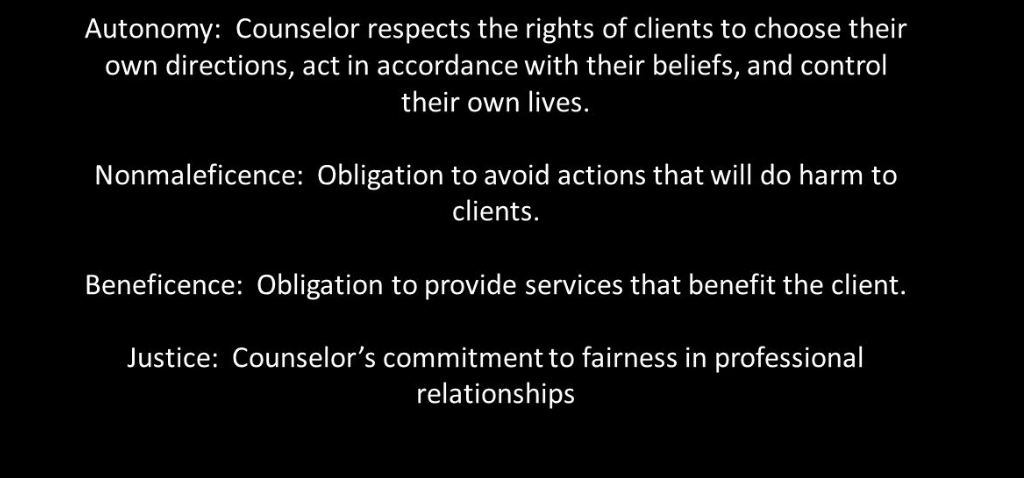 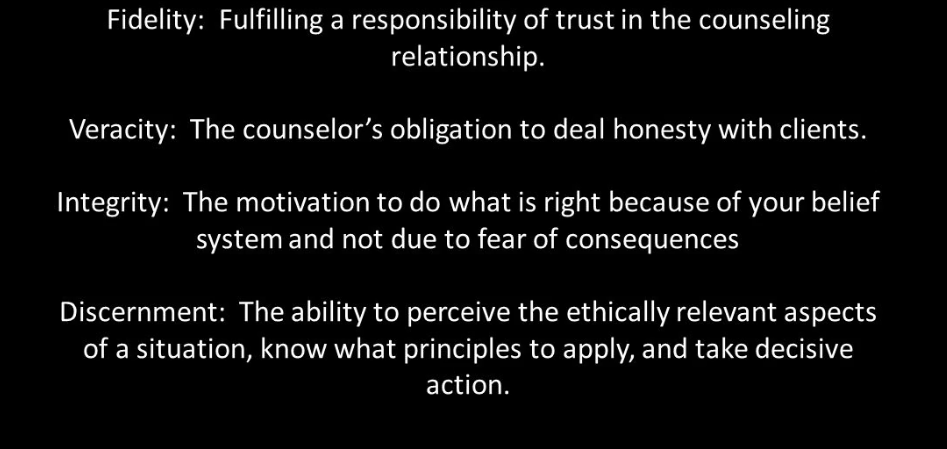 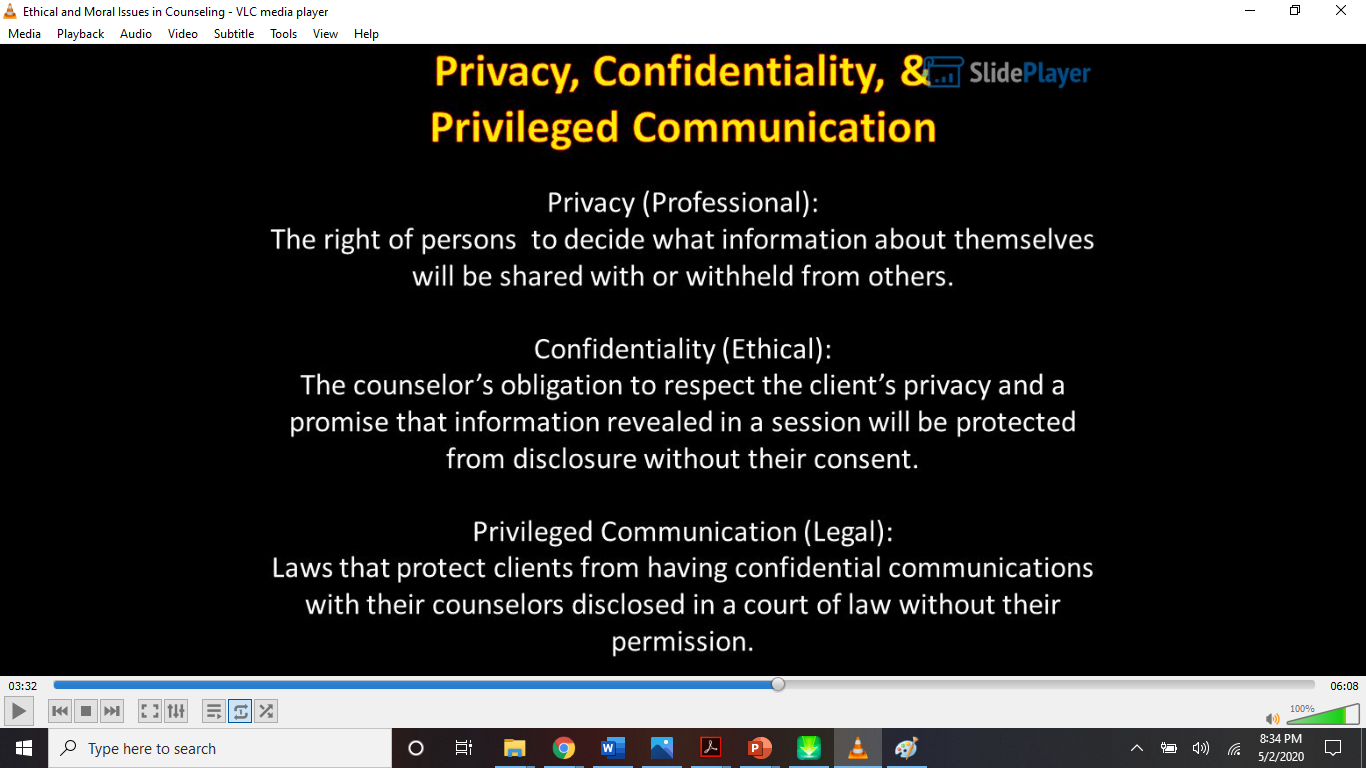